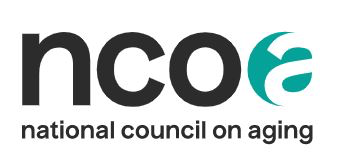 Medicare Coverage of Telehealth Services
Medicare Rights Center
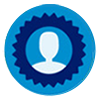 The Medicare Rights Center is a national, nonprofit
consumer service organization that works to 
ensure access to affordable health care for older 
adults and people with disabilities through
Counseling and advocacy
Educational programs
Public policy initiatives
National Council on Aging
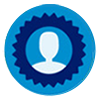 This toolkit for State Health Insurance Assistance
Programs (SHIPs), Area Agencies on Aging (AAAs),
and Aging and Disability Resource Centers (ADRCs)
was made possible by grant funding from the
National Council on Aging.

The National Council on Aging is a respected national leader and trusted partner to help people aged 60+ meet the challenges of aging. They partner with nonprofit organizations, government, and business top provide innovative community programs and services, online help, and advocacy.
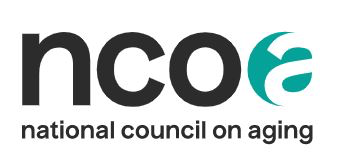 Learning objectives
Know how Medicare covered telehealth services before the COVID-19 public health emergency (PHE)
Understand telehealth flexibilities during the COVID-19 PHE
Recognize potential telehealth fraud
Medicare basics
What is Medicare?
Federal program that provides health insurance for those 65+, those under 65 receiving Social Security Disability Insurance (SSDI) for a certain amount of time, and those under 65 with kidney failure requiring dialysis or transplant
No income requirements
Two ways to receive Medicare benefits:
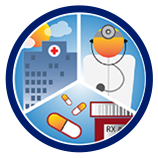 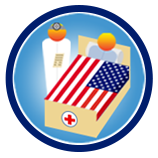 Original Medicare
Medicare Advantage
Traditional program offered directly through federal government
Private plans that contract with federal government to provide Medicare benefits
[Speaker Notes: Medicare is a fee-for-service program that is designed to incorporate other types of insurance to pay for care. The design of Medicare coverage includes cost sharing  because it does not pay for most health services at 100%. Medicare’s cost sharing may be covered by other insurance a person has, which we discuss later on in this presentation.]
Parts of Medicare
Medicare benefits administered in three parts:
Part A – Hospital/inpatient benefits
Part B – Doctor/outpatient benefits
Part D – Prescription drug benefit 
Original Medicare includes Part A and Part B
Part D benefits offered through stand-alone prescription drug plan

What happened to Part C?  Medicare Advantage Plans (e.g., HMO, PPO)
Way to get Parts A, B, and D through one private plan
Administered by private insurance companies that contract with federal government
Not a separate benefit: everyone with Medicare Advantage still has Medicare
Telehealth
What is telehealth?
Certain services that an individual receives from a health care provider outside of an in-person office visit
A telehealth service is a full visit with a provider using telephone or video technology that allows for both audio and video communication
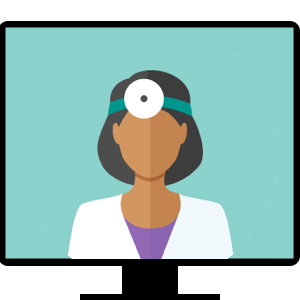 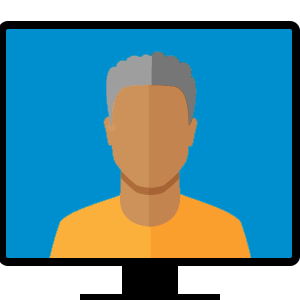 Telehealth services
Examples of Medicare-covered telehealth benefits: 
Lab test or x-ray result consultations
Post-surgical follow-up
Prescription management
Preventive health screenings
Urgent care issues like colds, coughs, and stomach aches 
Mental health treatment, including online therapy and counseling 
Treatment of recurring conditions, like migraines or urinary tract infections
Treatment of skin conditions
Virtual check-ins
Original Medicare Part B covers virtual check-ins, also called “brief communication technology-based services,” with certain providers
Allow individuals to communicate with their providers through audio and video communication technology or by sending in photo or video images for remote assessment
For patients who have an established relationship with their provider, and the patient must verbally consent to receive these services
Virtual check-ins are separate from Medicare’s telehealth benefit
[Speaker Notes: A covered virtual check-in does not relate to a medical visit within the past seven days and does not lead to a medical visit within the next 24 hours (or the soonest appointment available).
Virtual check-ins are covered at 80% of the Medicare-approved amount after an individual meets the Part B deductible, and the individual owes a 20% coinsurance.
Medicare pays for the virtual check-in at a lower rate than an in-person or telehealth appointment.]
Telehealth vs. virtual check-in
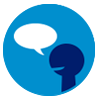 Check your knowledge
What types of health care services does Medicare cover as telehealth?
[Speaker Notes: Note for presenter: At this point, explain to audience members how you would like them to answer. If you are using a webinar platform, like Zoom, you could ask people to put their answers in the chat. If you are giving this presentation in-person, you could call on people, ask them to share with the person next to them, or ask them to think about the answer just to themselves.]
Telehealth before COVID-19 PHE
Telehealth coverage
Before the COVID-19 public health emergency (PHE), Original Medicare Part B covered telehealth in limited situations
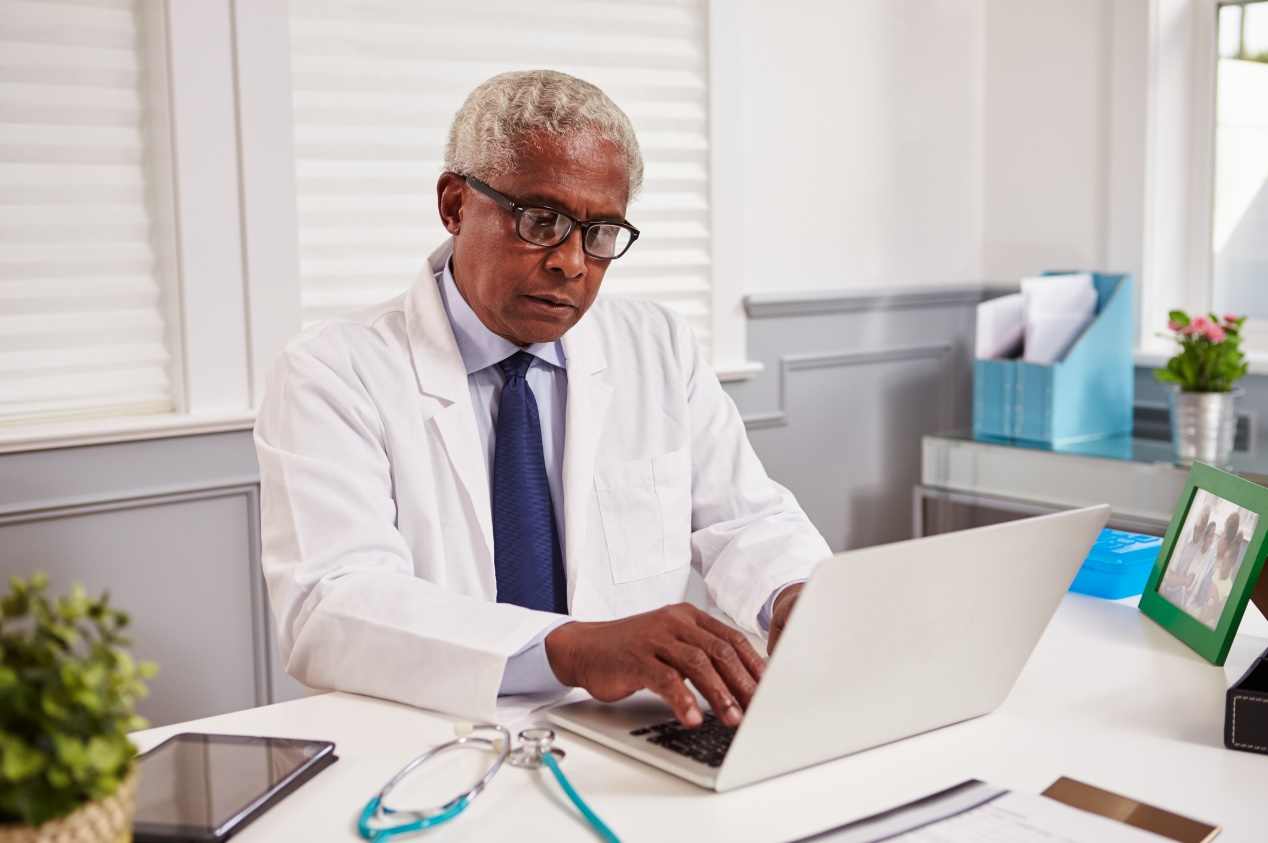 [Speaker Notes: The following coverage rules were in place before the PHE, and they do not reflect current PHE-related coverage flexibilities or possible future changes.]
Costs
Original Medicare beneficiaries 
Part B deductible: $233 in 2022 
Part B coinsurance: 20% of the Medicare-approved amount for telehealth services from providers who accept Medicare assignment
Medicare Advantage beneficiaries should contact their plan to learn about their telehealth costs
Locations
Original Medicare beneficiaries could generally only access telehealth if they lived in a rural area and traveled from their home to a local medical facility to receive the services
They had to be at an “originating site” in an eligible geographic area
Rural health professional shortage areas (HPSA)
Counties not classified as a metropolitan statistical area (MSA)
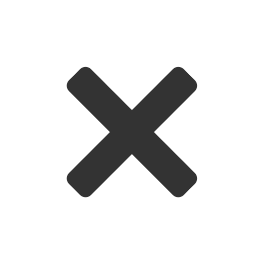 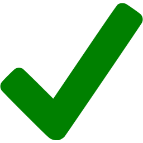 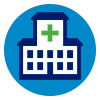 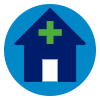 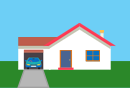 [Speaker Notes: Beneficiaries could not receive telehealth services in their own homes, and Original Medicare beneficiaries in urban areas were generally ineligible for telehealth]
Locations
Eligible originating sites included:
Physician and practitioner offices
Hospitals
Critical Access Hospitals
Rural Health Clinics
Federally Qualified Health Centers
Hospital-based or Critical Access Hospital-based renal dialysis centers (including satellites)
Skilled Nursing Facilities
Community Mental Health Centers
Locations
Originating site geographic limitations were only waived in circumstances where: 
Individuals required telehealth services to treat a diagnosed substance use disorder or co-occurring mental health disorder 
Individuals required telehealth services to diagnose, evaluate, or treat symptoms of acute stroke
These individuals had the option of accessing telehealth services from their home or from a medical facility
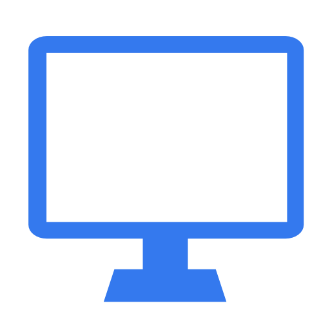 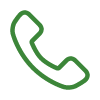 Technology requirements
Original Medicare required that telehealth visits be conducted with interactive, two-way audio and video technology
Must allow for real-time communication between the practitioner and the beneficiary at the originating site
Only exception: federal telemedicine demonstration programs in Alaska and Hawaii
Beneficiaries could send medical information to a practitioner to review later without real-time interaction
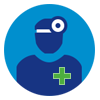 Practitioners
Original Medicare covered telehealth services provided by eligible practitioners, which included:
Physicians
Nurse Practitioners
Physician Assistants
Clinical Nurse Specialists
Certified Nurse-Midwives
Certified Registered Nurse Anesthetists
Clinical Social Workers
Clinical Psychologists
Registered dietitians or nutrition professionals
Medicare Advantage
Medicare Advantage Plans must cover all of the telehealth benefits included in Original Medicare 
They could also offer additional telehealth benefits not covered by Original Medicare, such as telehealth visits provided in a beneficiary’s home or telehealth services for individuals who live outside of a rural area
Changes to telehealth during COVID-19
Telehealth coverage
CMS and Congress have acted to expand coverage and access during the public health emergency
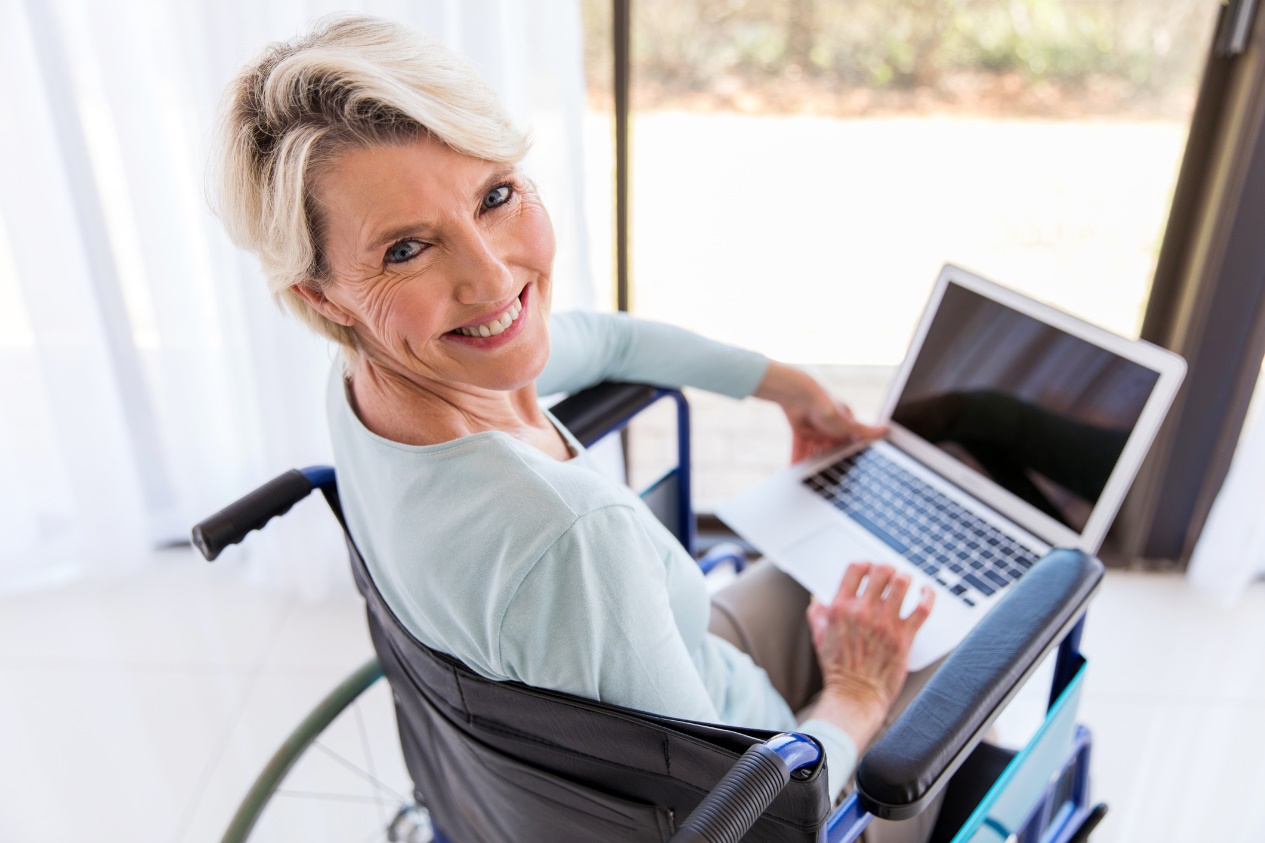 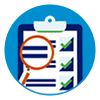 Telehealth services
Original Medicare has expanded the list of covered telehealth services during the PHE
Emergency department visits
Physical and occupational therapy
Certain other services, such as telehealth in place of the face-to-face visit with a doctor required to prescribe Medicare-covered home health care
If a beneficiary has questions about what services they can receive via telehealth, they should ask their doctor
Costs
Cost-sharing for telehealth has not changed during the PHE
Providers can choose to reduce or waive cost-sharing for telehealth visits
Providers usually cannot routinely waive cost-sharing, but the Department of Health and Human Services (HHS) has provided this flexibility
Locations
During the PHE, telehealth services are covered for all beneficiaries in any geographic area
They can receive these services at home in addition to health care settings
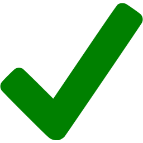 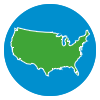 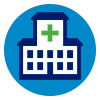 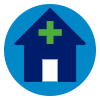 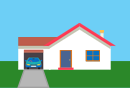 [Speaker Notes: Previously, only Medicare beneficiaries in rural areas could access telehealth, and they were required to travel to an authorized health care setting.]
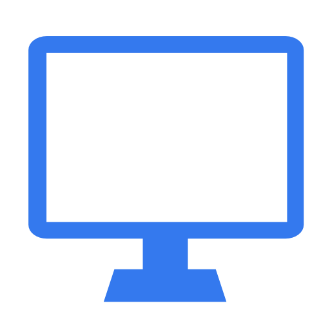 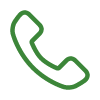 Technology requirements
Beneficiaries must generally still use an interactive audio and video system that allows for real-time communication with the provider
Providers can temporarily use any non-public facing remote technology (such as FaceTime, Zoom, or Skype) to communicate with their patients
During the PHE, limited telehealth services can be delivered using audio only, via audio-only telephone or a smartphone without video
Counseling and therapy provided by an opioid treatment program
Behavioral health care services
Patient evaluation and management
[Speaker Notes: More info on providers/technology from HHS guidance: https://www.hhs.gov/hipaa/for-professionals/special-topics/emergency-preparedness/notification-enforcement-discretion-telehealth/index.html]
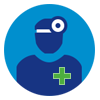 Practitioners
During the PHE, any health care professional that is eligible to bill Medicare for professional services can provide and bill for telehealth services
Includes professionals who previously could not receive payment for Medicare telehealth services
Physical therapists
Occupational therapists
Speech language pathologists
[Speaker Notes: Previously, Medicare only covered telehealth services provided by eligible practitioners.]
Medicare Advantage
CMS has provided flexibility for Medicare Advantage Plans to expand coverage and reduce or waive cost-sharing for telehealth services
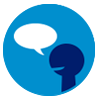 Check your knowledge
What is an example of how telehealth coverage has been expanded during the COVID-19 PHE?
[Speaker Notes: Note for presenter: At this point, explain to audience members how you would like them to answer. If you are using a webinar platform, like Zoom, you could ask people to put their answers in the chat. If you are giving this presentation in-person, you could call on people, ask them to share with the person next to them, or ask them to think about the answer just to themselves. 

Possible answers: 
Telehealth covered for beneficiaries in any geographic region at home and in health care settings
Providers can waive or reduce cost-sharing
Some limited telehealth services can be provided with audio only, such as some behavioral health care services
Any health care professional that is eligible to bill Medicare for professional services can provide and bill for telehealth services, like physical therapists]
Telehealth reminders
Telehealth after the PHE
Congress passed legislation in March 2022 that extends telehealth flexibilities for 151 days beginning on the first day after the end of the PHE
As of April 16, 2022, the PHE declaration has been extended until mid-July
CMS should evaluate all PHE-related flexibilities to determine whether some should be retained as rule changes long-term
Potential telehealth fraud
Beneficiaries should be aware of people using telehealth for fraudulent purposes
Potential telehealth fraud
Anyone who suspects fraud should call 1-800-MEDICARE
They can report potential telehealth fraud, errors, or abuse to their local Senior Medicare Patrol (877-808-2468)
Review
Review
A telehealth service is a full visit with a provider that requires real-time communication through audio and video technology
During the PHE, Medicare beneficiaries can access telehealth in any geographic area, at home and in health care settings
PHE flexibilities have expanded coverage of telehealth services and allowed providers to reduce or waive cost-sharing
Whether these flexibilities will become long-term rule changes is still to be determined
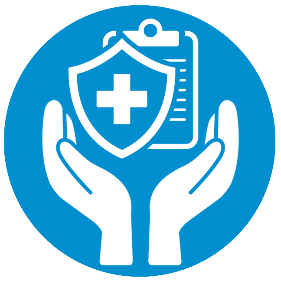 Resources for information and help
State Health Insurance Assistance Program (SHIP)
www.shiphelp.org

Social Security Administration
800-772-1213 
www.ssa.gov 

Medicare
1-800-MEDICARE (633-4227)
www.medicare.gov
Medicare Rights Center
800-333-4114
www.medicareinteractive.org 

National Council on Aging
www.ncoa.org
This project was supported in part by grant 90MINC0002-01-01 from the U.S. Administration for Community Living, Department of Health and Human Services. Points of view or opinions do not necessarily represent official ACL policy.
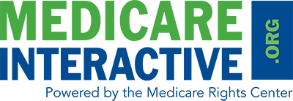 Medicare Interactive
www.medicareinteractive.org

Web-based compendium developed by Medicare Rights for use as a look-up guide and counseling tool to help people with Medicare
Easy to navigate
Clear, simple language
Answers to Medicare questions and questions about related topics
3+ million annual visits
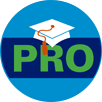 Medicare Interactive Pro (MI Pro)
Web-based curriculum that empowers professionals to better help clients, patients, employees, retirees, and others navigate Medicare
Four levels with four to five courses each 
Quizzes and downloadable course materials
Builds on 30 years of Medicare Rights Center counseling experience
For details, visit www.medicareinteractive.org/learning-center/courses
Thank you!